2019 Family Unification Program Notice of Funding Availability
Training Agenda
Statement of Need
    Memorandum of Understanding 
  Rating Factor Certification
  Rating Criteria
  Review and Selection Process
Obtaining an Application Package
  Contact Formation
General FUP NOFA Information
Program Overview 
Policy Priorities
Major Changes from FY17&18 NOFA
Eligible Applicants
Minimum and Maximum Award 
Threshold Requirements
2
General FUP NOFA Information
The NOFA announces the availability of $20 million for new incremental Housing Choice Voucher (HCV) assistance under the Family Unification Program (FUP). 
The application deadline is December 17 , 2019.
Anticipate awards announced in March, 2020.
Requires collaboration between a Public Housing Agency (PHA), Public Child Welfare Agency (PCWA), and Continuum of Care (CoC)
Applicants do not have to have previous experience administering the FUP.
3
Program Overview
Under FUP, HCVs may be made available to two groups:
Families for whom the lack of adequate housing is a primary factor in the imminent placement of the family's child, or children, in out-of-home care; or the delay in the discharge of the child, or children, to the family from out-of-home care; and
Youth at least 18 years and not more than 24 years of age (have not reached their 25th birthday) who left foster care at age 16 or older, or will leave foster care within 90 days, in accordance with a transition plan described in Section 475(5)(H) of the Social Security Act, and are homeless or are at risk of becoming homeless.   
	As required by statute, a FUP voucher issued to a youth may only be used to 	provide housing assistance for the youth for a maximum of 36 months.
4
Policy Priorities
Increase coordination between public housing agencies, (PHAs), PCWAs, and Continuums of Care (CoCs). 
Community leveraging of data to strategically allocate and use resources. 
Strengthen connections to the HUD Family Self-Sufficiency (FSS) Program or similar programs promoting self-sufficiency.
Increase access to supportive services.
5
Major Changes
(From FY17&18 NOFA)
Statement of Need:  
This NOFA provides for the streamlining of the Statement of Need. 

Rating Factor Certification:  
This NOFA introduces a Rating Factor Certification. 

Rating Criteria:  
This NOFA revises the Rating Criteria elements.
6
Minimum and Maximum Award
PHAs may apply for no fewer than 3 vouchers (minimum award). 
The maximum number of vouchers that a PHA may be awarded will be based upon the size of the PHA and the identified need for such vouchers* as reported in the Statement of Need, consistent with the following chart:





HUD will be using a maximum award amount of $1,200,000
*The number of vouchers projected that will be needed to assist FUP-eligible families and FUP-eligible youth over a 12-month period.
See Section II.A. of NOFA for additional information.
7
Eligible Applicants
Only PHAs that have an existing ACC with HUD for HCVs are eligible to apply for funding under this announcement. 

Eligible PHAs must have demonstrated a commitment to administer FUP, which shall be verified by an executed MOU between the PHA, PCWA, and CoC, and in accordance with this NOFA. 

HUD will only consider funding one application per PHA.  This one application limit applies regardless of whether the PHA is a State or regional PHA. (Please see Section III.A. of the NOFA for more details)

See Section III.A. of NOFA for additional information.
8
Threshold Requirements
FUP Utilization
Memorandum of Understanding between the PHA, PCWA and CoC
Statement of Need
Rating Factor Certifications
See Section III.F. and IV.B. of the NOFA for more details
9
Threshold Requirements
FUP Utilization
FUP utilization rate of 90 percent or greater; or

Absent a utilization rate of 90 percent or greater, the adoption of an action plan to achieve full utilization within 12 months from date of application to this NOFA.

PHAs awarded new incremental FUP vouchers under the previous NOFA are not held to the 90 percent utilization threshold standard in the first year but should have a plan to achieve full utilization.
See Section III.F. of the NOFA for more details
10
Threshold Requirements
Statement of Need
The Statement of Need must be submitted as a separate attachment.

Sample document provided in Appendix of the NOFA  

Only one Statement of Need will be reviewed per application
See Section IV.B. for more details
11
Statement of Need (cont’d)
This NOFA provides for the streamlining of the Statement of Need.

The PHA must provide a Statement of Need, certifying to the community's need. 

The PCWA and CoC must contribute to the provision of data used in the Statement of Need.

The Statement of Need must be signed by the Executive Director, Chief Executive Officer, or individual of equivalent position of the PHA
See Section IV.B. for more details
12
Threshold Requirements
Memorandum of Understanding (MOU)
A sample MOU has been included in the Appendix of the NOFA. 
Applicants may use this as a model in completing their own MOUs. 
Must be submitted as a separate attachment
MOU deficiencies are not curable.
Examples: lack of signatures or missing any required element.
MOU execution date must be between the date this NOFA is published and the application deadline date under this NOFA.
See Section III.F.5 of the NOFA for more details
13
Memorandum of Understanding (cont’d)
Review the MOU requirements of the NOFA in its entirety.
The PHA must submit a MOU executed by the official representative of the following three:
Public Housing Agency (PHA) 
Public Child Welfare Agency (PCWA) 
Continuum of Care (CoC)
Agency and position titles should be clearly identified.  
For example, if it would not be clear to a reviewer that one of the parties signing the MOU is the official representative of the CoC, the MOU must make the role clear.  
Also make clear where one person has more than one role.  
For example, in some communities, the PHA Executive Director may also be the CoC Governing Board Chair.
See Section III.F. of the NOFA for more details
14
Threshold Requirements
Rating Factor Certifications
Must be signed by the Executive Director, Chief Executive Officer, or individual of equivalent position of the PHA 
PHA must provide a Rating Factor Certification.
To get points for Rating Factors 1 through 7, the Rating Factor Certification must be included.
Sample document provided in Appendix of the NOFA 
The information must be provided in one attachment 
The file must be no longer than 5 pages.
See Section V.A.1. and  IV.B. of the NOFA for more details
15
Rating Criteria
Applicants can obtain up to 100 points. 

The rating criteria points that applicants receive will be used to rank applicants for the purpose of funding

Minimum score for an application to be considered for funding is 61 points

To receive points, the rating criteria elements must be included in the MOU, or other document as specified, and identified in the Rating Factor Certification.
16
Rating Criteria (cont’d)
If applying for rating criteria points under Section V.A.1. of the NOFA, the MOU must describe the following activities:
Housing Search Assistance in Low-Poverty Census Tracts 
Financial Assistance
Post-move Counseling
Case Management to FUP Families
Self-Sufficiency Programs: Current policies or proposed strategies to encourage enrollment of FUP Families and FUP youth 
Supportive Assistance for Youth to 36 months
17
Rating Factor 1 (16 Max Points)
Housing Search Assistance in Low-Poverty Census Tracts 
Assign up to 16 points if the PHA, PCWA, or CoC provides, funds, or otherwise makes available housing search assistance in low-poverty census tracts.  
At least one of the following activities must be offered in low-poverty census tracts and identified in the MOU: 
Neighborhood tours, 
Unit viewings, or 
Landlord introductions
See V.A.1. of the NOFA for more details
18
Rating Factor 1 (cont’d)
Housing Search Assistance in Low-Poverty Census Tracts 
To receive points, this rating criteria element must be included in the MOU and identified in the Rating Factor Certification. 
The Rating Factor Certification must provide responses to the following:
Will the PHA, PCWA, or CoC provide, fund, or otherwise make available housing search assistance in low-poverty census tracts to FUP participants? 
Which of the following activity(ies) will be offered in low-poverty census tracts as identified in the MOU? 
Who will the above activity(ies) be provided to, as identified in the MOU? Does the MOU specify the service provider(s)? 
Does the MOU specify the service provider?
Identify the page number(s) in the MOU where this information is included.
See V.A.1. of the NOFA for more details
19
Rating Factor 2 (18 Max Points)
Financial Assistance
Assign up to 18 points if the PHA, PCWA, or CoC provides, funds, or otherwise makes available financial assistance resources to assist FUP-eligible families and/or FUP-eligible youth lease-up with a FUP voucher. 
Financial assistance must include at least one of the following: 
Moving cost assistance, 
Security deposit assistance, or
Utility startup (including utility arrears)
See V.A.1. of the NOFA for more details
20
Rating Factor 2 (cont’d)
Financial Assistance 
To receive points, this rating criteria element must be included in the MOU and identified in the Rating Factor Certification. 
The Rating Factor Certification must provide responses to the following:
Will the PHA, PCWA, or CoC provide, fund, or otherwise make available financial resources to assist FUP-eligible families and/or FUP-eligible youth lease-up with a FUP voucher
Which of the following forms of financial assistance will be provided? (Moving cost assistance, security deposit assistance, or utility start up (including utility arrears))
Who will the above assistance be provided to? (All FUP-eligible families, all FUP-eligible youth, some FUP-eligible families, some FUP-eligible youth)
Does the MOU specify the service provider(s)? 
Identify the page number(s) in the MOU where this information is included.
See V.A.1. of the NOFA for more details
21
Rating Factor 3 (6 Max Points)
Previous Coordination
Assign up to 6 points if the PHA and/or PCWA can demonstrate recent cross-program coordination with a local CoC. 
Where an applicant qualifies for the 6 points as a result of an established agreement between the PHA or PCWA and the CoC, the applicant is not eligible for the 3 points resulting from previous coordination.
Please review the NOFA for requirements to demonstrate evidence of an established agreement and the PHA and/or PCWA attending meetings of the CoC.
See V.A.1. of the NOFA for more details
22
Rating Factor 3 (cont’d)
Previous Coordination
To receive points, this rating criteria element must include the required documentation and identified in the Rating Factor Certification. 
The Rating Factor Certification must provide responses to the following:
Can the PHA and/or PCWA demonstrate recent cross-program coordination with a local CoC? 
Is recent cross-program coordination in the form of an established agreement between the PHA or PCWA and the CoC to receive referrals from the local coordinated entry system, or attendance of at least two meetings of the CoC within the last year?
Identify the document and page number(s) where this information is included.
See V.A.1. of the NOFA for more details
23
Rating Factor 4 (14 Max Points)
Post-move Counseling
Assign up to 14 points if the PHA, PCWA, or CoC provides, funds, or otherwise makes available post-move counseling to FUP-eligible families and/or FUP-eligible youth. 
Post-move counseling must include at least one of the following: subsequent-move counseling if the family or youth decides to move a second time, or landlord-tenant mediation.
24
Rating Factor 4 (cont’d)
Post-move Counseling
To receive points, this rating criteria element must be included in the MOU and identified in the Rating Factor Certification. 
The Rating Factor Certification must provide responses to the following:
Will the PHA, PCWA, or CoC provide, fund or otherwise make available post-move counseling to FUP-eligible families or FUP-eligible youth?
Who will the above assistance be provided to?
See V.A.1. of the NOFA for more details
25
Rating Factor 4 (cont’d)
3. Does the MOU specify the service provider?
4. Identify the page number(s) in the MOU where this information is included.
See V.A.1. of the NOFA for more details
26
Rating Factor 5 (16 Max Points)
Case management to FUP families 
Assign up to 16 points if case management to FUP families will be made available after they have been issued a voucher.
Case management must include at a minimum:
Needs assessment to identify all the family’s needs
Referrals to services to address the family’s needs
Regular contact (based on need) with the family to follow up on referrals and provide new referrals as necessary.
27
Rating Factor 5 (cont’d)
Case management to FUP families
All FUP families should receive services unless they decline to participate
The Rating Factor Certification must provide responses to the following:
Will case management to FUP families be made available after families have been issued a voucher?
Will a needs assessment to identify all of the family’s needs, including housing-related needs and non-housing related needs be carried out?
Will families receive referrals to services to address the family’s needs? 
Will regular contact (based on need) be made with the family to follow up on referrals and provide new referrals as necessary?
See V.A.1. of the NOFA for more details
28
Rating Factor 5 (cont’d)
Case management to FUP families
Does the MOU include a commitment to provide, fund, or otherwise make available case management for a minimum of 6 months or a minimum of 12 months after the family is issued a voucher?
Who will the above assistance be provided to? 
Does MOU specify the service provider(s)? 
Identify the page number(s) in the MOU where this information is included?
See V.A.1. of the NOFA for more details
29
Rating Factor 6 (12 Max Points)
Self-sufficiency Programs  
Assign up to 12 points if the PHA administers the HUD Family Self-Sufficiency program, or similar program promoting self-sufficiency, that is active at the time of application. 
A similar program promoting self-sufficiency refers to a self-sufficiency program that promotes the development of local strategies to coordinate the use of assistance under the HCV program with public and private resources to enable participating families to increase earned income and financial literacy, reduce or eliminate the need for welfare assistance, and make progress toward economic independence and self-sufficiency.
30
Rating Factor 6 (cont’d)
Self-sufficiency Programs 
To receive points, this rating criteria element must include the required documentation and identified in the Rating Factor Certification. 
The Rating Factor Certification must provide responses to the following:
Does the PHA have current policies or proposed strategies to encourage enrollment of FUP-eligible participants in a Family Self-Sufficiency program or similar program?
Are the policies existing, proposed, or a combination of the two (e.g., existing policies to encourage enrollment of FUP-eligible youth and proposed strategies to encourage enrollment of FUP-eligible families)?
If proposed, is the PHA certifying to adoption of the strategies within three months of being awarded FUP vouchers under the NOFA? 
Who is the target audience of the current policies or proposed strategies? 
Identify the document and page number(s) where this information is included.
See V.A.1. of the NOFA for more details
31
Rating Factor 7 (18 Max Points)
Supportive Assistance for Youth to 36 months  
Assign up to 18 points if the services required to be provided to FUP-eligible youth as identified in Section h. of the MOU will be provided beyond 18 months.
32
Rating Factor 7 (cont’d)
Supportive Assistance for Youth to 36 months
To receive points, this rating criteria element must include in the MOU and identified in the Rating Factor Certification. 
The Rating Factor Certification must provide responses to the following:
Will supportive services be provided to youth for a period longer than 18 months?
Will supportive services be provided for a period of:
Option 1: Longer than 18 months, but less than 24 months; 
Option 2: At least 24 months, but less than 28 months;
Option 3: At least 28 months, but less than 36 months; or 
Option 4: 36 months. 
Identify the document and page number in the MOU where this information is included.
See V.A.1. of the NOFA for more details
33
Review and Selection Process
Applications that meet the threshold requirements will be scored based on the rating factors. 
Scores will be used to rank applications. 
The minimum score for an application to be considered for funding is 61 points. 
Funds will be allocated among applicants based on ranked order. 
Applicants with a higher ranking will be awarded funds ahead of applicants with a lower ranking. 
Applicants with a lower ranking may be funded at less than need and or less than maximum award (including no award).
See Section V.B. of the NOFA for more details.
34
Obtaining an Application Package
Application Instructions and Application Package must be downloaded from Grants.gov. 
Funding Opportunity Number: FR-6300-N-41
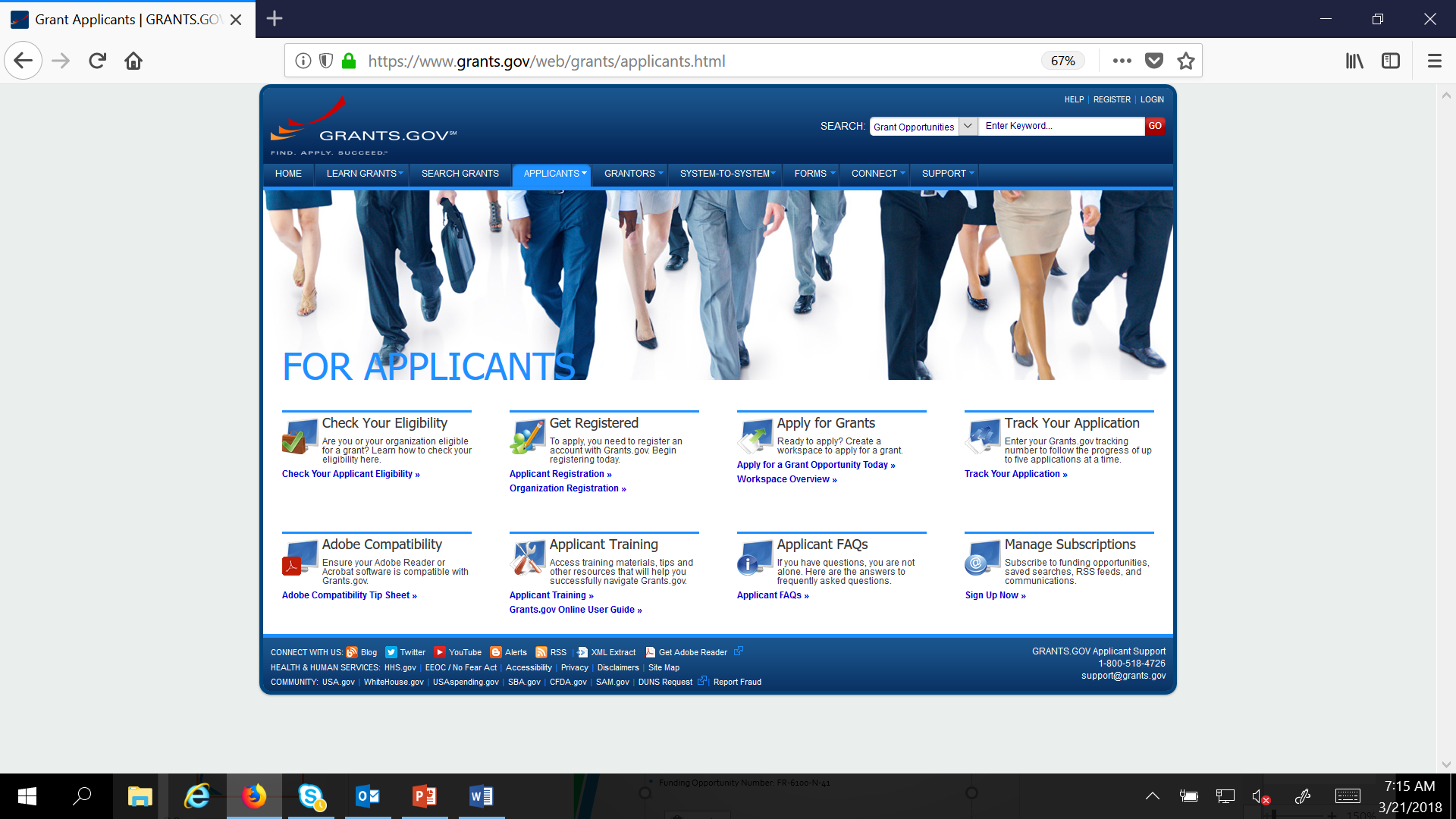 35
Questions?
Questions regarding the specific program requirements of this NOFA may have already been responded to in a 2019 FUP NOFA Frequently Asked Questions (FAQs) document which may be found at https://www.hud.gov/program_offices/public_indian_housing/programs/hcv/family. Should your question not be answered in the FAQ document, send the question to 2019FUPNOFA@hud.gov.

General questions regarding NOFAs should be sent to ASKGMO@hud.gov.
36
[Speaker Notes: In closing, we would like to thank everyone for their interest in the Family Unification Program. Should you have specific program requirement questions regarding this NOFA, first review the 2019 FUP NOFA Frequently Asked Questions document available on HUD’s FUP webpage. If your question has not be answered, please send the question to 2019FUPNOFA@hud.gov. General questions regarding NOFAs should be sent to ASKGMO@hud.gov. Thank you.]